THE IMPAIRMENT RISK OF CORPORATE PROPERTIES
Strategic and operational approaches to analyze some mismatches between the physical and the economical function of the buildings
Authors:
arch. Luisa INGARAMO
arch. Stefania SABATINO
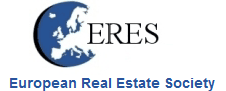 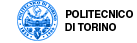 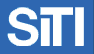 26° june 2010
1
OUR PAPER AIMS TO…
Offer Companies a synthetic approach to optimize Corporate Property Management

The synthetic approach suggested may be particularly useful in countries where :

the Real Estate strategies are just developing

property Managements need a support to optimize the relations between the book value, the use value and the market value of Assets.
KEY POINTS
THE CENTRAL ROLE OF REAL ESTATE PROPERTIES AT BALANCE SHEET

THE RISK MANGEMENT PHYLOSOPHY START UP 

TWO CHANGES IN THE ITALIAN PROPERTY MANAGEMENT AND FALL OUTS:
	IAS-IFRS N. 16
	TECHNOLOGICAL ENHANCING OF BUILDINGS AND PLANTS

THE ACCOUNTING VARIABLES TO LOOK UPON AT BALANCE SHEET

THE IMPAIRMENT RISK IN PRACTICE

IMPAIRMENT RISK CLASSIFICATION

OUR SYNTHETIC PROPOSAL: A 3 STEPS ANALYSIS:
	THE REDEFINITION OF THE SERVICE LIFE OF SPECIAL PURPOSE PROPERTIES TO PREVENT IMPAIRMENT RISK : THE EXPO DISTRICTS

CONCLUSIONS
THE CENTRAL ROLE OF CORPORATE PROPERTIES AT BALANCE SHEET
LONG LIFE-CYCLE IMMOVABLE INVESTMENTS
INFLUENCE THE LONG-TERM MANAGEMENT
TENDS TO LOSE PERFORMANCE
ARE CONSIDERED THE 2° MOST ONEROUS ASSET
PROPERTIES EXPOSE COMPANIES TO HIGH RISKS
BIND COMPANIES STRATEGIES
THE RISK MANGEMENT PHYLOSOPHY START UP
U.S.A.  first studies developed by Insurance Companies
2000
‘90s
U.K. & Germany  diffusion of the Risk Management in Europe
The Earliest Corporate Risk Taking Approaches started to be applied
The first Multi-level models appeared
ITALY  the introduction of innovative asset management tools
	(Spin Off, Securitizations, etc…) motivated the interest
TWO MAIN CHANGES IN THE ITALIAN PROPERTY MANAGEMENT
However in Italy the interest in managerial tools useful to monitor, plan, rationalize the Corporate Real Estate follows two main changes:
INTERNATIONAL ACCOUNTING STANDARD N. 16
TECHNOLOGICAL ENHANCING OF BUILDINGS AND PLANTS
Moving from this fact the paper is intended as an operative contribution to a synthetic multi-level approach aimed to manage different impairment risks, above all for Companies that need large buildings (Shopping Malls, Expo Districts and other Special Purpose Buildings)
TWO MAIN CHANGES IN THE ITALIAN PROPERTY MANAGEMENT
1
THE IAS 16 ENFORCEMENT (2003) AND IMPACT ON CORPORATE PROPERTIES
IAS 16
Buildings, Plants 
and Equipments
THE ITALIAN 
TRADITIONAL 
ACCOUNTING CRITERIA
MAIN FALL OUTS
HISTORIC COST CONCEPT
FAIR VALUE OPTION
BOOK VALUE
PURCHISING COST
MARKET VALUE
THE NET PROFIT EXPOSURE TO TAX
DEPRECIATION OF BUILDING AND LAND AS A WHOLE
DEPRECIATION RATE
REDUCTION
COMPONENT APPROACH
DEPRECIATION ALLOWED ONLY FOR BUILDINGS
TWO MAIN CHANGES IN THE ITALIAN PROPERTY MANAGEMENT
2
PERFORMANCES ENHANCING OF BUILDINGS AND PLANTS
CORPORATE BRAND VISIBILITY
ENVIRONMENTAL RESOURCES RESPECT
DESIGN QUALITY
ENERGY EFFICIENCY
SECURITY
TECHNOLOGICAL SERVICES
MAIN FALL OUTS
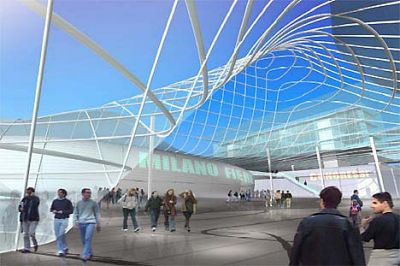 MAINTENANCE RATES INCREASE
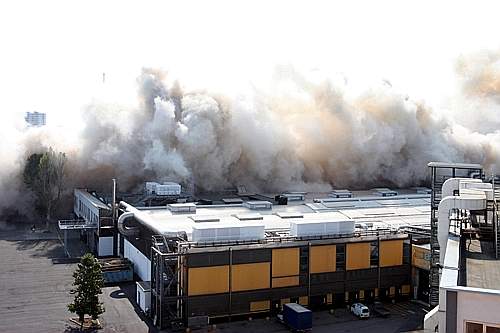 EXTRAORDINARY COSTS  INCREASE
Milan Expo District : Last old pavillons being demolished (2010)
Milan Expo District : The new  pavillons (2006)
THE ACCOUNTING VARIABLES TO  LOOK UPON AT BALANCE SHEET
1
2
ASSETS & LIABILITIES ACCOUNT
INCREASING TAX EXPOSURE
Depreciation rate
Book value
Net Profit
INCOME STATEMENT
Maintenance 
& extraordinary 
costs
Revenues
THE ACCOUNTING VARIABLES TO  LOOK UPON AT BALANCE SHEET
1
2
ASSETS & LIABILITIES ACCOUNT
Balancing
INCREASING TAX EXPOSURE
Depreciation rate
Book value
Net Profit
FAIR VALUE REPOWERING
INCOME STATEMENT
The co-operation of the changes requested contribute in re-balancing the Balance Sheet variables as well as to improve the management result.
Maintenance 
& extraordinary 
costs
Revenues
LONGER SERVICE LIFE & INCREASING REVENUES
A MORE CORRECT BUDGET
THE IMPAIRMENT RISK IN PRACTICE
SOME DATA FROM A 700 SAMPLE – BUILDINGS (Athena Institute, 2004)
…The main impairment risk is by evidence NOT PHYSICAL
THE IMPAIRMENT RISK NATURE AND CLASSIFICATION
Type of impairment risk
Causes
1
ACQUAINTITED
IAS 16
POTENTIAL IMPAIRMENT AT BALANCE SHEET*
QUITE PREDICATBLE
Urban developments
2
STRATEGIC COMPETITIVNESS RISK*
HIGHLY PREDICTABLE AND TO BE MANAGED
Use, time, type of building
3
PHYSICAL OBSOLESCENCE RISK *
UNPREDICTABLE AND TO BE INSURED AGAINIST
4
PHYSICAL DAMAGE RISK**
Accidents
QUITE PREDICATBLE AND TO BE MANAGED
Competitors  actions
INTANGIBLE IMPAIRMENT RISK**
5
*In literature: for example S. Simons’ suggestion in “A note on Identifying Strategic Risk, Harward Publishing, Boston, 1999”.
**Our proposal
THE IMPAIRMENT RISK NATURE AND CLASSIFICATION
Type of impairment risk
Causes
1
ACQUAINTITED
IAS 16
POTENTIAL IMPAIRMENT AT BALANCE SHEET*
QUITE PREDICATBLE
Urban developments
2
STRATEGIC COMPETITIVNESS RISK*
HIGHLY PREDICTABLE AND TO BE MANAGED
Use, time, type of building
3
PHYSICAL OBSOLESCENCE RISK *
UNPREDICTABLE AND TO BE INSURED AGAINIST
4
PHYSICAL DAMAGE RISK**
Accidents
QUITE PREDICATBLE AND TO BE MANAGED
Competitors  actions
INTANGIBLE IMPAIRMENT RISK**
5
The managment of the 2° and 3° risk, as previously argued, helps in rebalance the 1°
*In literature: for example S. Simons’ suggestion in “A note on Identifying Strategic Risk, Harward Publishing, Boston, 1999”.
**Our proposal
OUR SYNTHETIC PROPOSAL: A 3 STEPS ANALYSIS
THE REDEFINITION OF THE SERVICE LIFE OF SPECIAL PURPOSE PROPERTIES TO PREVENT IMPAIRMENT RISK : THE ITALIAN EXPO DISTRICTS
2002
PRIVATIZATION
EXPOSED TO COMPETITORS
2004
STARTED TO BE QUOTED
IAS 16
Italian Expo districts have been requesting for:
Structures renewal
Budget strategies revisions 
(an AEFI* survey  of 2006 revealed that they underestimate the maintenance costs)
IAS 16 assistance
Awareness against Competitors strategies
* Association of Italian Expo Districts
OUR SYNTHETIC PROPOSAL: A 3 STEPS ANALYSIS
THE REDEFINITION OF THE SERVICE LIFE OF SPECIAL PURPOSE PROPERTIES TO PREVENT IMPAIRMENT RISK : THE ITALIAN EXPO DISTRICTS
At the time-being:
They underestimate the real maintenance cost incidence (actual values: 1% - 6%)

Their building expected service life at Balance Sheet is never longer than 30 – 40 years.

 As a consequence the depreciation rate is around 2%-3%.

(Under IAS 16 provision the depreciation rate is supposed to decrease)

As a consequence the service life should increase
OUR SYNTHETIC PROPOSAL: A 3 STEPS ANALYSIS
THE REDEFINITION OF THE SERVICE LIFE OF SPECIAL PURPOSE PROPERTIES TO PREVENT IMPAIRMENT RISK : THE ITALIAN EXPO DISTRICTS
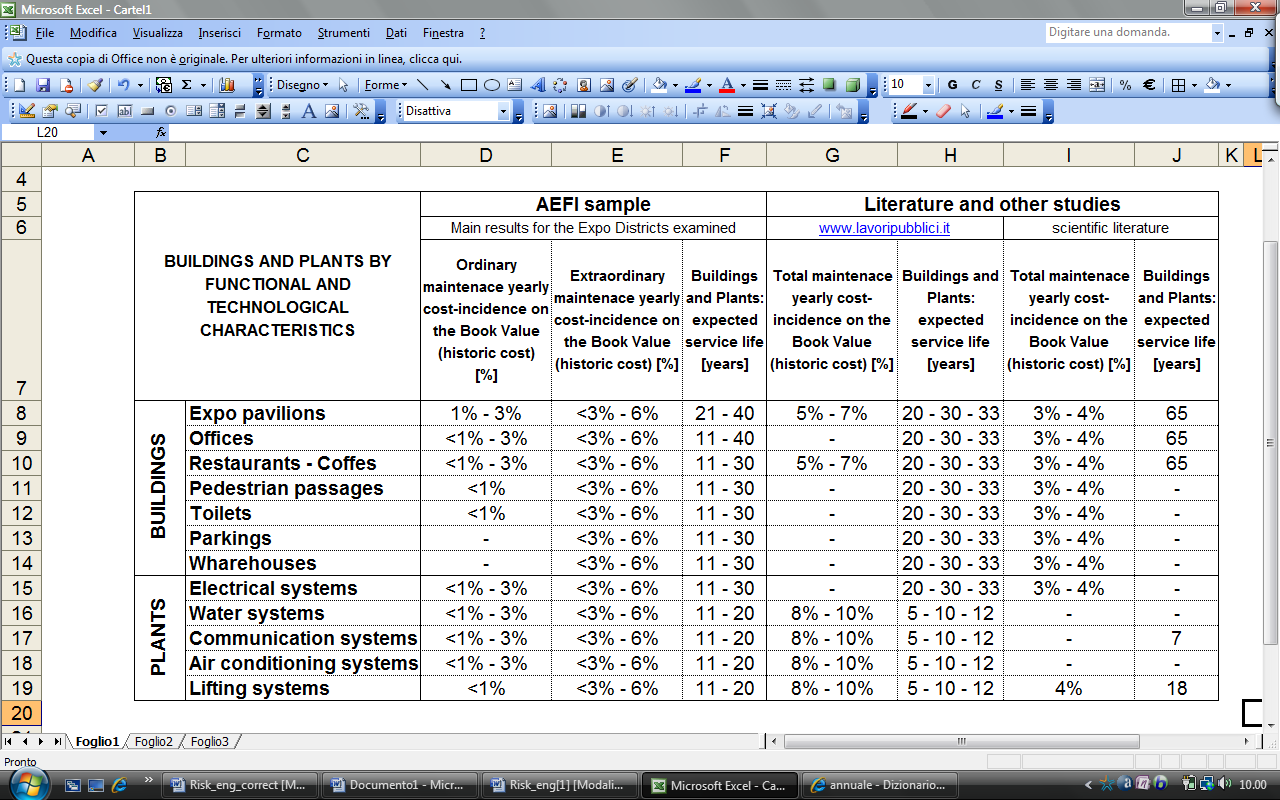 OUR SYNTHETIC PROPOSAL: A 3 STEPS ANALYSIS
THE REDEFINITION OF THE SERVICE LIFE OF SPECIAL PURPOSE PROPERTIES TO PREVENT IMPAIRMENT RISK : THE ITALIAN EXPO DISTRICTS
3* out of the 5 risk typologies  can be related to 3 levels of “staying power”, depending on the impairment risk nature:
security, design adjustments, environmental and energy consumption respect and so on…
3
2
Strategic competitiveness risk
Physical obsolescence risk
1
*are excepted the 1°(ACCOUNTACY) and the 4° (UNPREDICTABLE DAMAGES)
EXPECTED SERVICE LIFE
OUR SYNTHETIC PROPOSAL: A 3 STEPS ANALYSIS
THE REDEFINITION OF THE SERVICE LIFE OF SPECIAL PURPOSE PROPERTIES TO PREVENT IMPAIRMENT RISK : THE ITALIAN EXPO DISTRICTS
On average it is higher than the actual setting
CONCLUSIONS
The prudential service life can be longer than the present settings only if the depreciation rate have been reduced (see IAS 16) and the budget expenditure increased (see the enhancing performances requested).
the physical and the economical function of the buildings  are, as a consequence, preserved at the same time
Thank you for your kind attention!



OUR CONTACTS

Arch. Stefania.Sabatino: stefania.sabatino@polito.it

Arch. Luisa Ingaramo: luisa.ingaramo@polito.it